Nikhil SwamyJuan ChenRavi Chugh
Fine+ DCIL
End-to-end Verificationof Security Enforcement
Security Policies
Many languages/logics to specify security policies
XACML, DKAL, SecPAL, DCC, SD3, Binder, Ponder, CDatalog, RT, SPKI/SDSI, …

Policies address a variety of security concerns 
Authentication, authorization, usage controls, information flow, security automata, …

But, disconnect between specification and implementation
2
SecPAL policy for EHR, an e-health database
	P can read P’s record r
	D can read P’s record r if D is treating P and r.Subject <> HIV

C# function to enforce this policy
Okay to read record before security check?
public Record GetRecord (string pat, string recId) {
    Record rec = m_data.GetRecord (pat, recId);
    if (rec != null &&
          GetAuthContext().query(“CanGetRecord”, new List { pat, recId,                                                            rec.Author,                                                            rec.Subject }))    {        return result;    }
    return null;
}
3
SecPAL policy for EHR, an e-health database
	P can read P’s record r
	D can read P’s record r if D is treating P and r.Subject <> HIV

C# function to enforce this policy
Okay to read record before security check?
public Record GetRecord (string pat, string recId) {
    Record rec = m_data.GetRecord (pat, recId);
    if (rec != null &&
          GetAuthContext().query(“CanGetRecord”, new List { pat, recId,                                                            rec.Author,                                                            rec.Subject }))    {        return result;    }
    return null;
}
Can credentials be forged?
4
SecPAL policy for EHR, an e-health database
	P can read P’s record r
	D can read P’s record r if D is treating P and r.Subject <> HIV

C# function to enforce this policy
Okay to read record before security check?
public Record GetRecord (string pat, string recId) {
    Record rec = m_data.GetRecord (pat, recId);
    if (rec != null &&
          GetAuthContext().query(“CanGetRecord”, new List { pat, recId,                                                            rec.Author,                                                            rec.Subject }))    {        return result;    }
    return null;
}
Can credentials be forged?
Is this the correct authorization query?
5
SecPAL policy for EHR, an e-health database
	P can read P’s record r
	D can read P’s record r if D is treating P and r.Subject <> HIV

C# function to enforce this policy






Unclear if policy is enforced correctly
Okay to read record before security check?
public Record GetRecord (string pat, string recId) {
    Record rec = m_data.GetRecord (pat, recId);
    if (rec != null &&
          GetAuthContext().query(“CanGetRecord”, new List { pat, recId,                                                            rec.Author,                                                            rec.Subject }))    {        return result;    }
    return null;
}
Can credentials be forged?
Is this the correct authorization query?
6
Verifying Security Enforcement by Typing
Security policies embedded in a program’s types
Security checking amounts to type checking
Volpano and Smith ’96

Many proposals
FlowCaml, Jif, Fable, Aura, F7

But, not yet widely applicable
7
Limitations of Security by Typing
Cannot handle many constructs of real policies
Jif and FlowCaml: only information flow
Aura and Fable: only stateless policies
F7: targets stateless authentication

Either not meant for source programming
Fable and Aura require explicit security proofs

Or cannot be used to generate checkable binaries
Jif, FlowCaml, and F7 erase security types
8
Our Approach: Fine + DCIL
Fine: A source-level type system for F#
	Refinement types for authorization policies
	Dependent types for information flow
	Affine types for state-modifying policies
Λα::*.
   λx:τ1.
     λy:{τ2|ϕ}.
       λz:!τ3.
         ...
Expressive
Automated security proof construction
	Type checked with assistance from Z3
	Security proofs synthesized from Z3 proofs
Z3
Type checker
Easier to program
class C<α::*>   ...
Verifiable binaries by type preservation
DCIL: an extension of CIL’s type system
Security proofs carried from source level
Checked syntactically (without Z3)
Verify with small TCB
Type checker
9
Outline
Overview
Fine, by example
Proof terms
Translation to DCIL
Results and future work
10
EHR Application
Authentication
Application Code
Reference Monitor
Health Records
11
module Authentication
type prin =
  | User : str -> prin
  | Admin : prin

type option<‘a> =
  | Some : ‘a -> option<‘a>
  | None : option<‘a>

private type cred<p:prin> =
  | MkCred : p:prin -> cred<p>
  
val login : u:prin -> str -> option<cred<u>>
let login u pw =
  if (* password ok? *)
    then Some (MkCred u)
    else None
12
module Authentication
type prin =
  | User : str -> prin
  | Admin : prin

type option<‘a> =
  | Some : ‘a -> option<‘a>
  | None : option<‘a>

private type cred<p:prin> =
  | MkCred : p:prin -> cred<p>
  
val login : u:prin -> str -> option<cred<u>>
let login u pw =
  if (* password ok? *)
    then Some (MkCred u)
    else None
13
module Authentication
type prin =
  | User : str -> prin
  | Admin : prin

type option<α> =
  | Some : α -> option<α>
  | None : option<α>

private type cred<p:prin> =
  | MkCred : p:prin -> cred<p>
  
val login : u:prin -> str -> option<cred<u>>
let login u pw =
  if (* password ok? *)
    then Some (MkCred u)
    else None
Polymorphic type constructor
Type parametrized by another type
14
module Authentication
type prin =
  | User : str -> prin
  | Admin : prin

type option<α> =
  | Some : α -> option<α>
  | None : option<α>

type cred<p:prin> =
  | MkCred : p:prin -> cred<p>
  
val login : u:prin -> str -> option<cred<u>>
let login u pw =
  if (* password ok? *)
    then Some (MkCred u)
    else None
Dependent type constructor
Type parametrized by a term
Correlates a particular principal with a credential
15
module Authentication
type prin =
  | User : str -> prin
  | Admin : prin

type option<α> =
  | Some : α -> option<α>
  | None : option<α>

type cred<p:prin> =
  | MkCred : p:prin -> cred<p>
  
val login : u:prin -> str -> option<cred<u>>
let login u pw =
  if (* password ok? *)
    then Some (MkCred u)
    else None
Dependent function type
Formal parameter is bound in range type
Way to create values of a dependent type
16
module Authentication
type prin =
  | User : str -> prin
  | Admin : prin

type option<α> =
  | Some : α -> option<α>
  | None : option<α>

type cred<p:prin> =
  | MkCred : p:prin -> cred<p>
  
val login : u:prin -> str -> option<cred<u>>
let login u pw =
  if (* password ok? *)
    then Some (MkCred u)
    else None
Want login to be the only way to obtain a credential for a user
17
module Authentication
type prin =
  | User : str -> prin
  | Admin : prin

type option<α> =
  | Some : α -> option<α>
  | None : option<α>

private type cred<p:prin> =
  | MkCred : p:prin -> cred<p>
  
val login : u:prin -> str -> option<cred<u>>
let login u pw =
  if (* password ok? *)
    then Some (MkCred u)
    else None
Want login to be the only way to obtain a credential for a user
18
module EHR_ReferenceMonitor
private type record = { patient:prin; subject:str; data:str }













let read_data p’ c r = r.data
19
module EHR_ReferenceMonitor
private type record = { patient:prin; subject:str; data:str }

type perm =
  | CanWrite : file -> perm
  | CanRead : file -> perm

prop hasPerm :: prin -> perm -> *

assume Ax1 :
  forall f:file, hasPerm Admin (CanRead f)

val read_data : p’:prin -> cred<p’> ->
                  {x:record | hasPerm p’ (CanRead x)} -> str

let read_data p’ c r = r.data
read_data mediates access to patient records
The user must present a login credential
20
module EHR_ReferenceMonitor
private type record = { patient:prin; subject:str; data:str }

type perm =
  | CanWrite : file -> perm
  | CanRead : file -> perm

prop hasPerm :: prin -> perm -> *

assume Ax1 :
  forall f:file, hasPerm Admin (CanRead f)

val read_data : p’:prin -> cred<p’> ->
                  {x:record | hasPerm p’ (CanRead x)} -> str

let read_data p’ c r = r.data
read_data mediates access to patient records
The user must present a login credential
The record to be read must be a record x such that     hasPerm p’ (CanRead x) is true
Refinement type  {x:τ | ϕ}
ϕ is a FOL+equality formula over propositions
21
module EHR_ReferenceMonitor
private type record = { patient:prin; subject:str; data:str }

type perm =
  | CanWrite : file -> perm
  | CanRead : file -> perm

prop hasPerm :: prin -> perm -> *

assume Ax1 :
  forall f:file, hasPerm Admin (CanRead f)

val read_data : p’:prin -> cred<p’> ->
                  {x:record | hasPerm p’ (CanRead x)} -> str

let read_data p’ c r = r.data
22
module EHR_ReferenceMonitor
private type record = { patient:prin; subject:str; data:str }

type perm =
  | CanWrite : record -> perm
  | CanRead : record -> perm

prop hasPerm :: prin -> perm -> *

assume Ax1 :
  forall f:file, hasPerm Admin (CanRead f)

val read_data : p’:prin -> cred<p’> ->
                  {x:record | hasPerm p’ (CanRead x)} -> str

let read_data p’ c r = r.data
23
module EHR_ReferenceMonitor
private type record = { patient:prin; subject:str; data:str }

type perm =
  | CanWrite : record -> perm
  | CanRead : record -> perm

prop hasPerm :: prin -> perm -> *

assume Ax1 :
  forall f:file, hasPerm Admin (CanRead f)

val read_data : p’:prin -> cred<p’> ->
                  {x:record | hasPerm p’ (CanRead x)} -> str

let read_data p’ c r = r.data
Propositions
dependent types that can be used in refinements
24
module EHR_ReferenceMonitor
private type record = { patient:prin; subject:str; data:str }

type perm =
  | CanWrite : record -> perm
  | CanRead : record -> perm

prop hasPerm :: prin -> perm -> *

assume Ax1 :
  forall r:record, hasPerm Admin (CanRead r)

val read_data : p’:prin -> cred<p’> ->
                  {x:record | hasPerm p’ (CanRead x)} -> str

let read_data p’ c r = r.data
Security assumptions
establish ground facts and inference rules for policy
25
module EHR_ReferenceMonitor
Additional policy rule
Can write functions with post-conditions in return values
assume Ax2 : forall r:record. hasPerm r.patient (CanRead r)
val check : a:prin -> b:perm -> {z:bool | z=true => hasPerm a b}
let check a b = match a, b with
                  | Admin, CanRead _ -> true
                  | _, CanRead r     -> a = r.patient
                  | _                -> false
26
Type Checking
val check : a:prin -> b:perm -> {z:bool | z=true => hasPerm a b}
let check a b = match a, b with
                  | Admin, CanRead _ -> true
                  | _, CanRead r     -> a = r.patient
                  | _                -> false
TypingcontextΓ
Ax1 : forall r:record, hasPerm Admin (CanRead r)
   Ax2 : forall r:record, hasPerm r.patient (CanRead r)
     a : prin
     b : perm
     a = Admin
     b = CanRead tmp
Well-typed?
true : {z:bool | z=true => hasPerm a b}
Valid?
Not ( true=true => hasPerm a b)
Z3
27
Type Checking
val check : a:prin -> b:perm -> {z:bool | z=true => hasPerm a b}
let check a b = match a, b with
                  | Admin, CanRead _ -> true
                  | _, CanRead r     -> a = r.patient
                  | _                -> false
TypingcontextΓ
Ax1 : forall r:record, hasPerm Admin (CanRead r)
   Ax2 : forall r:record, hasPerm r.patient (CanRead r)
     a : prin
     b : perm
     a = Admin
     b = CanRead tmp
Well-typed?
true : {z:bool | z=true => hasPerm a b}
Sat?
not (true=true => hasPerm a b)
Z3
28
Type Checking
val check : a:prin -> b:perm -> {z:bool | z=true => hasPerm a b}
let check a b = match a, b with
                  | Admin, CanRead _ -> true
                  | _, CanRead r     -> a = r.patient
                  | _                -> false
TypingcontextΓ
Ax1 : forall r:record, hasPerm Admin (CanRead r)
   Ax2 : forall r:record, hasPerm r.patient (CanRead r)
     a : prin
     b : perm
     a = Admin
     b = CanRead tmp
✓
Well-typed?
true : {z:bool | z=true => hasPerm a b}
Sat?
not (true=true => hasPerm a b)
Z3
Unsat!
29
Type Checking
val check : a:prin -> b:perm -> {z:bool | z=true => hasPerm a b}
let check a b = match a, b with
                  | Admin, CanRead _ -> true
                  | _, CanRead r     -> a = r.patient
                  | _                -> false
TypingcontextΓ
Ax1 : forall r:record, hasPerm Admin (CanRead r) 
   Ax2 : forall r:record, hasPerm r.patient (CanRead r)
     a : prin
     b : perm
     b = CanRead r
✓
Well-typed?
(a = r.patient) : {z:bool | z=true => hasPerm a b}
Sat?
not ((a = r.patient)=true => hasPerm a b)
Z3
Unsat!
30
Type Checking
val check : a:prin -> b:perm -> {z:bool | z=true => hasPerm a b}
let check a b = match a, b with
                  | Admin, CanRead _ -> true
                  | _, CanRead r     -> a = r.patient
                  | _                -> false
TypingcontextΓ
Ax1 : forall r:record, hasPerm Admin (CanRead r)
   Ax2 : forall r:record, hasPerm r.patient (CanRead r)
     a : prin
     b : perm
✓
Well-typed?
false : {z:bool | z=true => hasPerm a b}
Sat?
not (false=true => hasPerm a b)
Z3
Unsat!
31
Type Checking
val check : a:prin -> b:perm -> {z:bool | z=true => hasPerm a b}
let check a b = match a, b with
                  | Admin, CanRead _ -> true
                  | _, CanRead r     -> a = r.patient
                  | _                -> false
✓
32
Type Checking
Is application code using API correctly?
val ehr_app : p:prin -> cred<p> -> record -> option<str>

let ehr_app : p c rec =
  if check p (CanRead rec) then Some (read_data p c rec)
                           else None
33
Type Checking
Is application code using API correctly?
val ehr_app : p:prin -> cred<p> -> record -> option<str>

let ehr_app : p c rec =
  if check p (CanRead rec) then Some (read_data p c rec)
                           else None
Well-typed?
rec : {x:record | hasPerm p (CanRead x)}
34
Type Checking
Is application code using API correctly?
val ehr_app : p:prin -> cred<p> -> record -> option<str>

let ehr_app : p c rec =
  if check p (CanRead rec) then Some (read_data p c rec)
                           else None
Well-typed?
rec : {x:record | hasPerm p (CanRead x)}
Establishes the pre-condition
✓
35
Compiling with Explicit Security Proofs
Proofs can be communicated between systems to attest authorization rights

Proofs can be logged for auditing access rights

Mobile code/plugins with explicit proofs can be checked before execution   

Target programs can be checked with a small TCB
Translation validation to catch compiler bugs
36
[Speaker Notes: Transition: So, we have a way of using an external solver to check that a source program is secure. 

But, we also want to compile source programs in a way that makes the proof of security explicit. Having explicit proofs produced by the compiler enables a number of useful applications. 

For example, programs running on different systems can communicate these proofs to provide evidence that they have certain privileges. 

Proofs can also be logged at runtime and this can be the basis of a security audit log, in the event of an intrusion or misconfiguration

Code that’s compiled with explicit proofs is particularly useful in the mobile setting. For example, you could download a plugin, check its security proof before installing it. This is the traditional “proof-carrying code” setting. 

Additionally, having explicit proofs around allows us to check target programs efficiently and with a small TCB.]
Types for Proofs
Proof terms will have type pf<α>
Types for logical connectives



Universal quantifiers as dependent functions
type not<α>
type and<α,β>
type imp<α,β>
...
forall r:record, hasPerm Admin (CanRead r)
                   && hasPerm Admin (CanWrite r)

r:record -> pf <and <hasPerm Admin (CanRead r),
                     hasPerm Admin (CanWrite r)>>
37
Embedding Proof Terms in Source
Before translation to target, “derefine” program
Remove refinement types (not in DCIL)
Each expression paired with proof of refinement
{x:τ | ϕ}
(x:τ * pf<ϕ>)
Dependent pair type
x is value of first component
x is bound in type of second component
38
Proof Combinators
General proof constructors





Specialized proof constructors for each prop
Tru      :        pf<True>
    Contra   : α.	pf<α> -> pf<not<α>> -> pf<False>
    UseFalse : α.	pf<False> -> pf<α>
    Imp      : α,β.	(pf<α> -> pf<β>) -> pf<imp<α,β>>
    Lift     : α.	α -> pf<α>
    ...
Sub_1_hasPerm :	p1:prin -> p2:prin -> q:perm ->						  pf<eq_prin p1 p2> ->						    pf<hasPerm p1 q> ->						      pf<hasPerm p2 q>
39
Proof Term for check
val check : a:prin -> b:perm ->
              {z:bool | z=true => hasPerm a b}
40
Proof Term for check
val check : a:prin -> b:perm -> 
              (z:bool * pf<imp<eq_bool z true, hasPerm a b>>)
Derefined return type
41
Proof Term for check
val check : a:prin -> b:perm -> 
              (z:bool * pf<imp<eq_bool z true, hasPerm a b>>)

let check a b = match a, b with
                  | Admin, CanRead _ -> (true, pf1)
                  | _, CanRead r     -> (a = r.patient, pf2)
                  | _                -> (false, pf3)
Need to supply a proof for each branch
42
Proof Term for check
val check : a:prin -> b:perm -> 
              (z:bool * pf<imp<eq_bool z true, hasPerm a b>>)

let check a b = match a, b with
                  | Admin, CanRead _ -> (true, pf1)
                  | _, CanRead r     -> (a = r.patient, pf2)
                  | _                -> (false, pf3)
Unreasonable to write these manually
pf1 =
  (Imp <eq_bool true true, hasPerm a b>
    (λfoo: pf<eq_bool true true>.
      (Sub_1_hasPerm Admin a b
        (Refl_prin a : (pf<eq_prin Admin a>))
        (Lift <hasPerm Admin b>
          (Ax1 tmp)))))
43
Automatic Proof Construction
Z3v2 produces a proof for an unsat formula
Z3
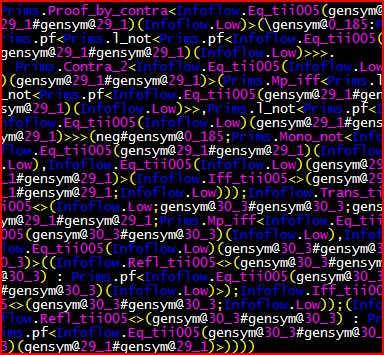 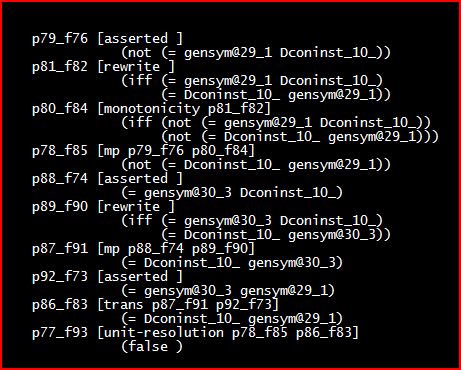 Unsat!
44
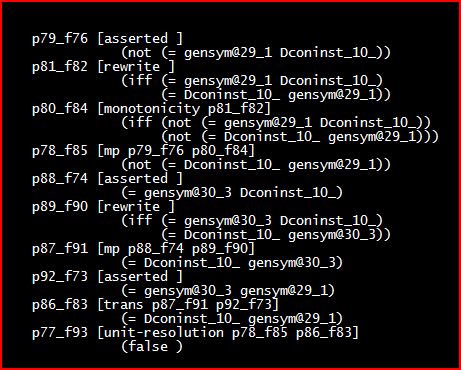 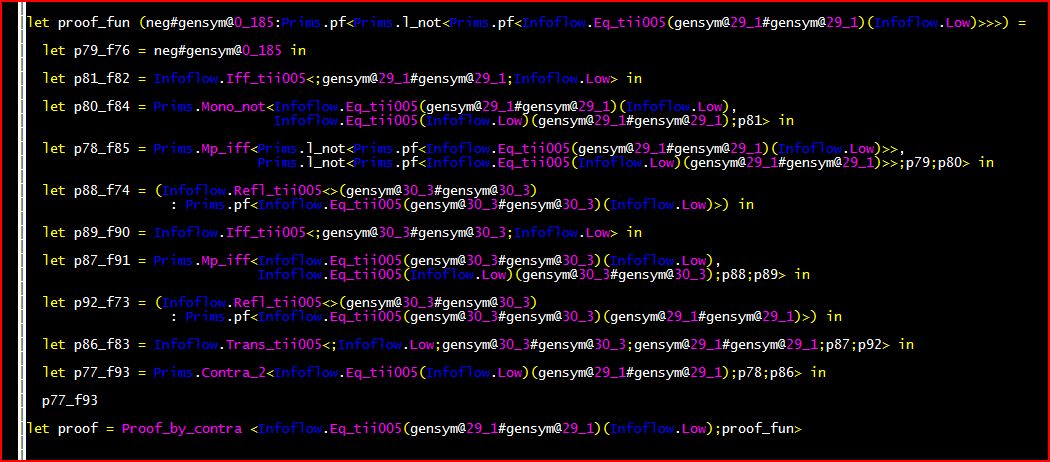 Automatic Proof Construction
Z3 proof terms map to several Fine proof terms
n-ary logical connectives converted to binary
Our quantifier intro proofs uses many subterms
Our monotonicity proofs reason about all subterms

Opportunities for improvement
Simplifying Z3 proofs before translation
Handling tautologies and rewrites more generally
46
DCIL
Extends the .NET Common Intermediate Language
class C <T1::*, T2::A, p:prin, λx:T1.T>
Type parameters
47
DCIL
Extends the .NET Common Intermediate Language
class C <T1::*, T2::A, p:prin, λx:T1.T>
Type parameters
Affine type parameters
48
DCIL
Extends the .NET Common Intermediate Language
class C <T1::*, T2::A, p:prin, λx:T1.T>
Type parameters
Affine type parameters
Value parameters (dependent classes)
49
DCIL
Extends the .NET Common Intermediate Language
class C <T1::*, T2::A, p:prin, λx:T1.T>
Type parameters
Affine type parameters
Value parameters (dependent classes)
Type-level function parameters
50
Translating Fine to DCIL
Type and data constructors




Dependent functions
type prin
type cred =
  MkCred :
    p:prin -> cred p
abstract class prin {}
abstract class Cred<p:prin>{}
class MkCred<p:prin>      : Cred<p> { prin p; }
abstract class
  DepArr<arg::*, ret::arg => *>
{ 	(ret x) App (x:arg) {}
}
class login
  : DepArr<prin, λx:prin.cred x>
{ 	(cred p) App (p:prin) { … }
}
login :
  p:prin -> cred p
51
Conclusions
Fine+DCIL tries to bridge the gap between policy specification and enforcement

Provides a high-level source programming model, while retaining a small TCB for verification of proof-carrying target code

But, lots left to do …
Build more applications and integrate with .NET
Optimize proof extraction
52
Thanks!
53
Extra Slides
54
Policy for Patient Records
Recall the example SecPAL policy:
	P can read P’s record r
	D can read P’s record r if D is treating P and r.Subject <> HIV
In Fine:
assume forall r:record. hasPerm r.patient (CanRead r)
55
Policy for Patient Records
Recall the example SecPAL policy:
	P can read P’s record r
	D can read P’s record r if D is treating P and r.Subject <> HIV
In Fine:
assume forall r:record. hasPerm r.patient (CanRead r)

prop isTreating :: prin -> prin -> *

assume forall d:prin, r:record. 
    (isTreating d r.patient && r.subject <> “HIV”) =>
    hasPerm d (CanRead r)
56
Stateful Policy for Patient Records
isTreating d p can change over time
In Fine, model state by passing around a store
assume forall d:prin, r:record, st:state. 
    (isTreating d r.patient st && r.subject <> “HIV”) =>
    hasPerm d (CanRead r)
Policy can quantifyover states
57
Stateful Policy for Patient Records
isTreating d p can change over time
In Fine, model state by passing around a store
assume forall d:prin, r:record, st:state. 
    (isTreating d r.patient st && r.subject <> “HIV”) =>
    hasPerm d (CanRead r)
Policy can quantifyover states
Propositions can refer to current state
58
Stateful Policy for Patient Records
isTreating d p can change over time
In Fine, model state by passing around a store




Program operations can change state of world
assume forall d:prin, r:record, st:state. 
    (isTreating d r.patient st && r.subject <> “HIV”) =>
    hasPerm d (CanRead r)
Policy can quantifyover states
Propositions can refer to current state
val visit_doctor:p:prin -> cred<p> -> doc:prin ->  (st:state) ->    ({st’:state | isTreating doc p st’})
59
Stateful Policy for Patient Records
isTreating d p can change over time
In Fine, model state by passing around a store




Program operations can change state of world
assume forall d:prin, r:record, st:state. 
    (isTreating d r.patient st && r.subject <> “HIV”) =>
    hasPerm d (CanRead r)
Policy can quantifyover states
Propositions can refer to current state
Affine types to ensure stale states are not re-used
val visit_doctor:p:prin -> cred<p> -> doc:prin ->  (st:state * !stateToken<st>) ->    ({st’:state | isTreating doc p st’} * !stateToken<st’>)
60
Equality Propositions
Need a proposition for equality of terms
prop eq :: α. α -> α -> *
Requires second-order quantificiation over types
Would require bigger change to CIL

Instead, first-order treatment of equality
Specialized proof constructors for each type t
				type eq_t :: t -> t -> * =			  | Refl_t : a:t -> pf<eq_t a a>		   	  ...
61
% date
Thu Aug  6 22:21:39 PDT 2009
%
% ./fine.exe test/<file>.f9
    --skip_translation
    --extract_proofs
    --proof_stats